First Set between Turkey and Azerbaijan (Central Asian Turkism): Armenia
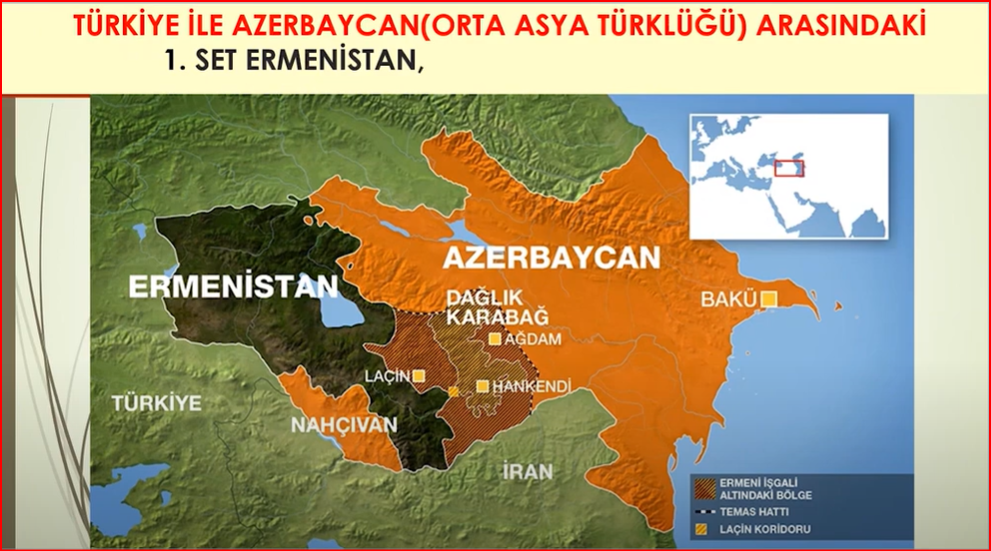 Area under occupation by Armenia
Line Of Contact
Lachin Corridor